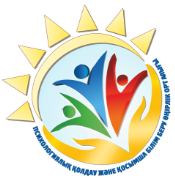 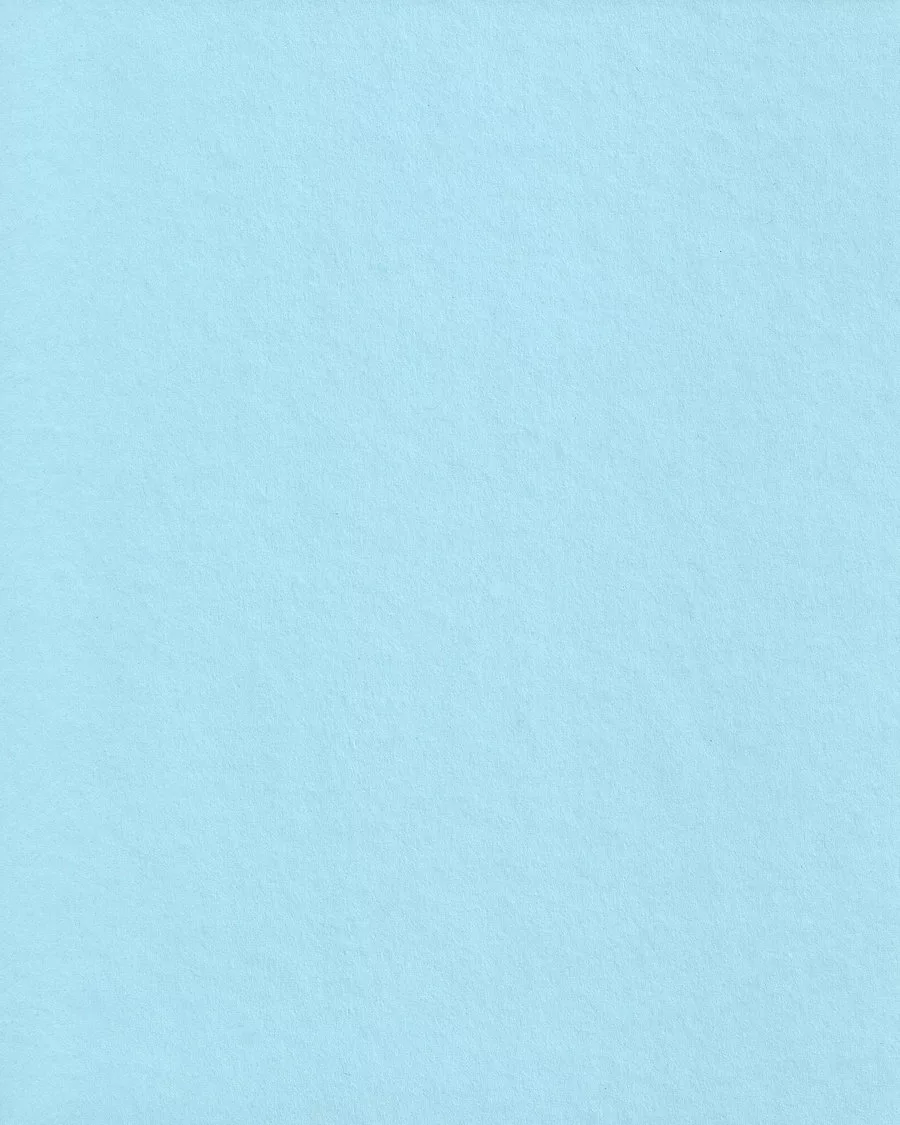 Қостанай облысы әкімдігі білім басқармасының  «Психологиялық қолдау және қосымша білім беру өңірлік орталығы» КММ
ЖАДЫНАМА 
 «Жеке шекараны қорғауға көмектесетін 8 сөз тіркесі» 
(Оқушылар мен ата- аналарға арналған)
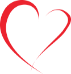 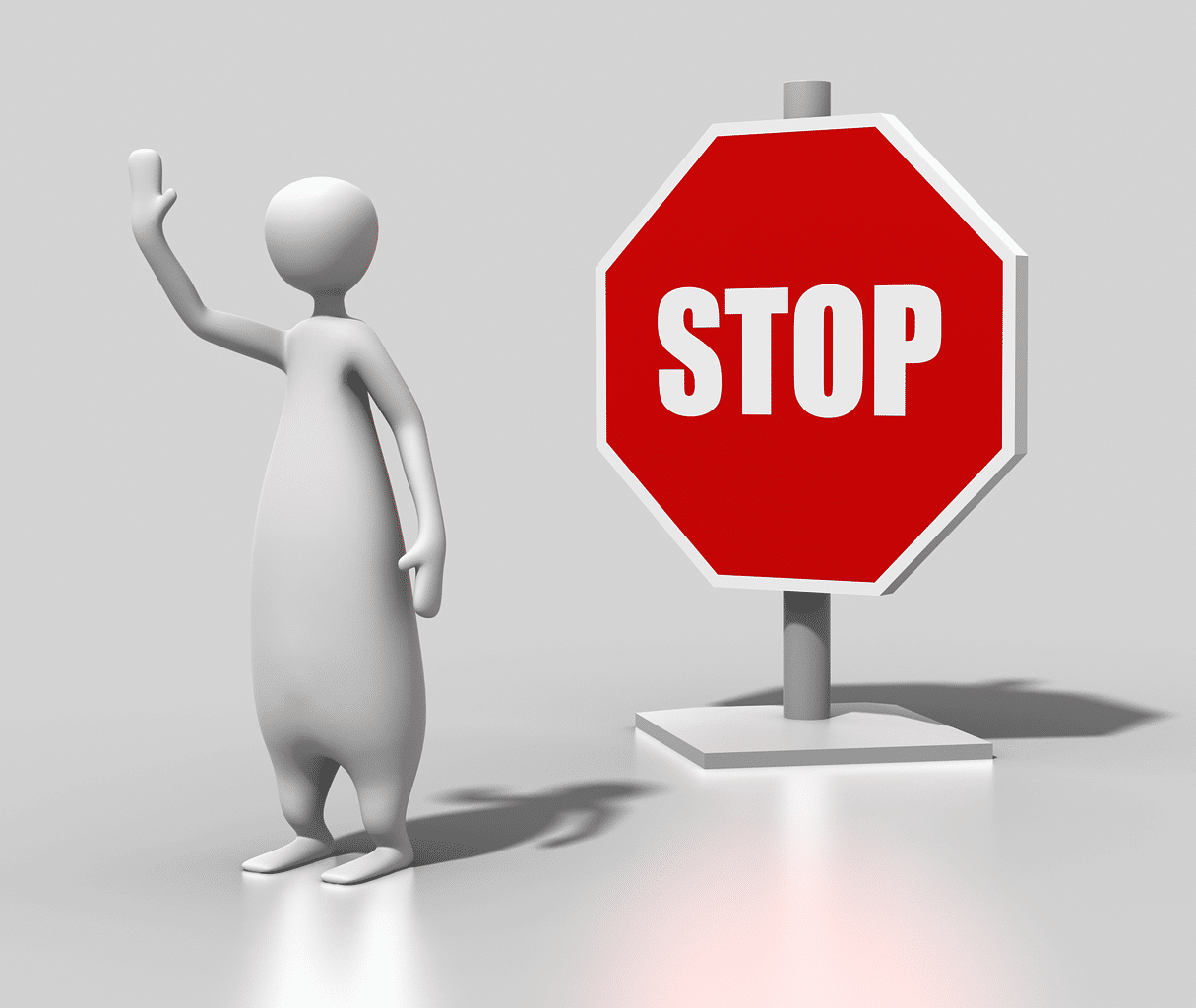 1.     Менің көп жұмысым бар, өкінішке орай, мен сізге көмектесе алмаймын;
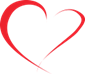 2.     Егер сіз маған айқайлай берсеңіз, мен кетемін;
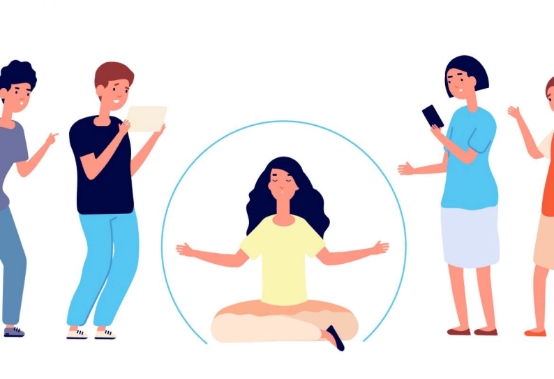 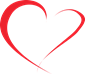 3. Қазір мен сізге жауап бере алмаймын, ойлануға уақыт керек;
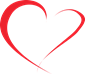 4. Сіздің менімен осылай сөйлескеніңіз маған зиян тигізеді, өтінемін, мұны жасамаңыз;
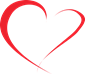 5.  Кеңес үшін рахмет, бірақ мен әлі де өз пікірімде қаламын және өзім шешкендей істеймін;
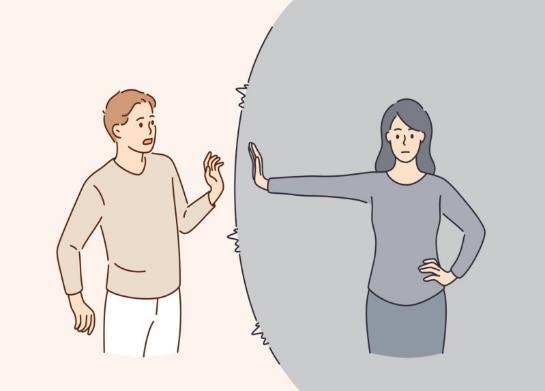 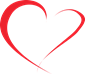 6. Сіз мұны істегенде, бұл мені ренжітеді, бұл туралы сөйлесейік;
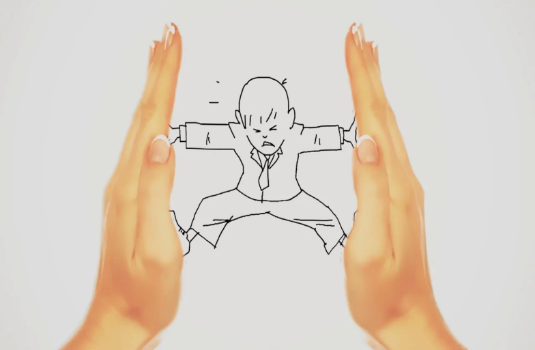 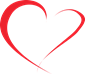 7.  Ұсыныс үшін көп рахмет, бірақ мен бас тартуға мәжбүрмін;
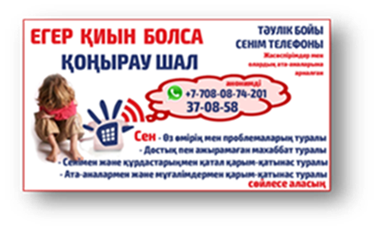 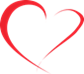 8. Мен ыңғайсыздықты сезінемін, енді бұл туралы сөйлеспейікші.